Seminarios Académicos
Ciencias Básicas Biomédicas
2022-1
XV Seminario internacional en Ciencias Básicas Biomédicas
2023
Medellín del 29 de noviembre al 1 de diciembre
Portada
Titulo de diapositiva
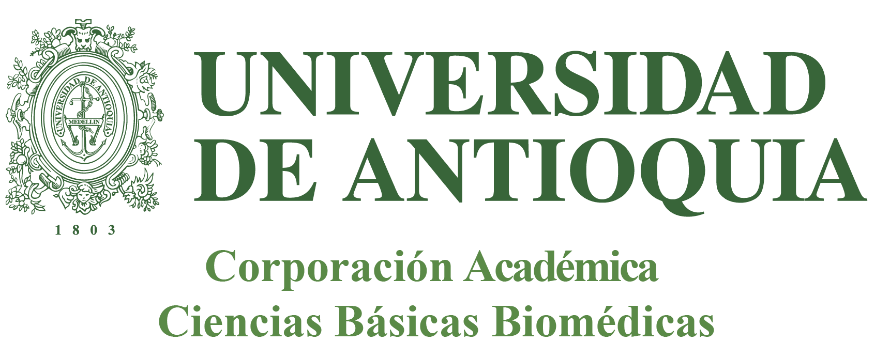 Interior